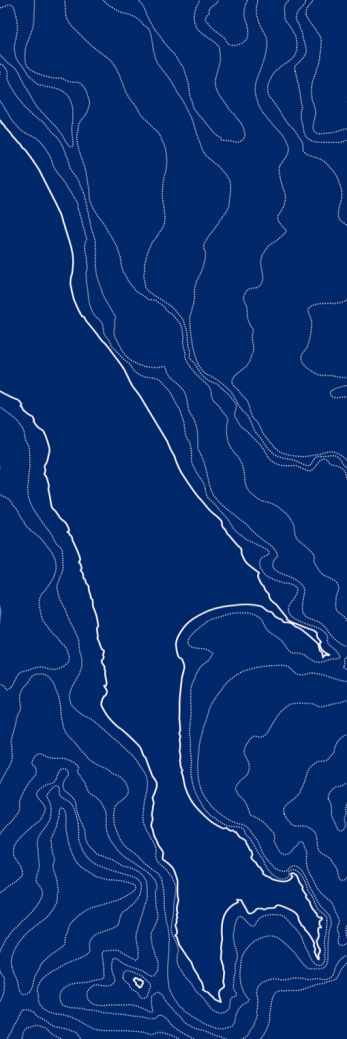 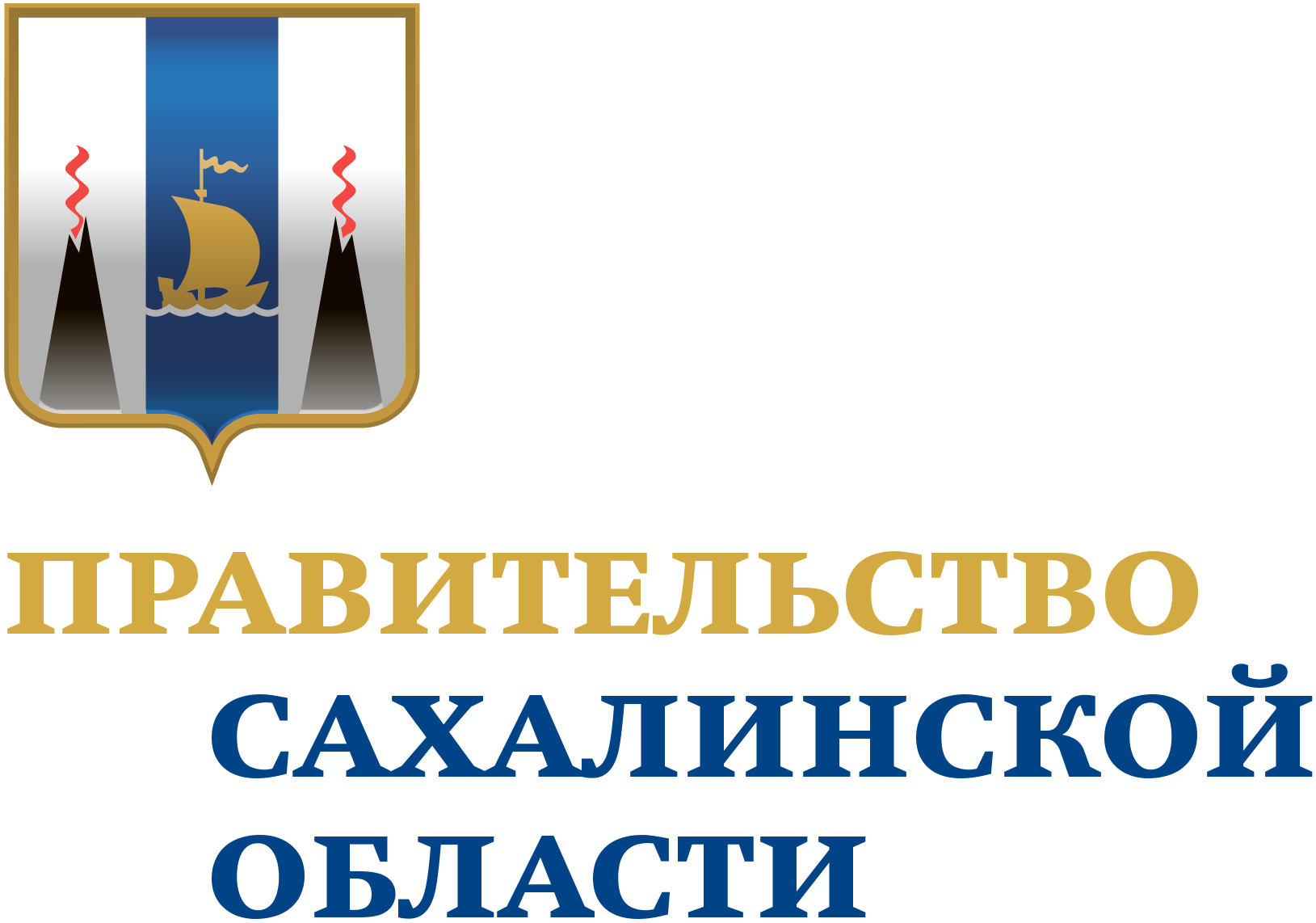 Отчетная презентация проекта повышения эффективности
Оптимизация рабочих мест сотрудников (педагогов, методиста)
ДОКЛАДЧИК:
Дзюбан Татьяна Алексеевна
заместитель директора по ВР

ОРГАНИЗАЦИЯ:
Муниципальное бюджетное общеобразовательное учреждение "Средняя школа №3 с. Огоньки"
2023
КАРТОЧКА ПРОЕКТА
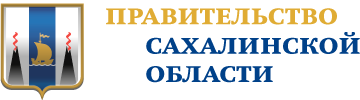 1. Вовлеченные лица и рамки проекта
2. Обоснование выбора
Заказчики процесса: 
Директор МБОУ СОШ №3 с. Огоньки
Периметр проекта: 
Муниципальное бюджетное общеобразовательное учреждение "Средняя школа №3 с. Огоньки"
Границы проекта: 
Начало: потребность подготовки материала к уроку, конец: материал подготовлен для проведения занятий
Владелец процесса: 
Дзюбан Татьяна Алексеевна
Заместитель директора по ВР
Руководитель проекта: 
Калинина Вероника Николаевна
Директор МБОУ СОШ № 3 с. Огоньки
Команда проекта: 
Боева Ирина Викторовна; Дудковская Наталья Александровна ; Иванова Татьяна Федоровна;
Описание проблемы: 
Длительный поиск нужных документов и материалов для организации образовательного процесса
Дополнительная трата времени на уборку.
Лишние движения при подготовке к занятию.
Ключевой риск: 
Снижение качества  образования
3. Цели и плановый эффект
4. Ключевые события проекта
КАРТА ТЕКУЩЕГО СОСТОЯНИЯ ПРОЦЕССА
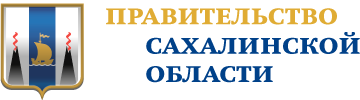 Время протекания процесса:
10 мин

Проблемы:

1. Длительный поиск нужных документов и материалов для организации образовательного процесса



2. Лишние движения при подготовке к занятию.

3. Дополнительная трата времени на уборку.
Вход
1
5  мин
2
2-3  мин
3
2-3  мин
Педагогические работники
Педагогические работники
Педагогические работники
Потребность подготовки материала к уроку
Поиск  технологической карты урока ( в электронном виде или на бумажном носителе)
Сбор материалов
Сортировка материала по этапам урока
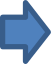 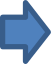 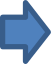 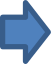 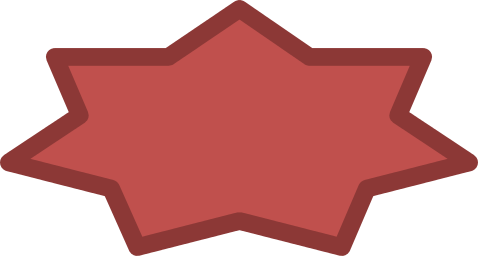 1, 2
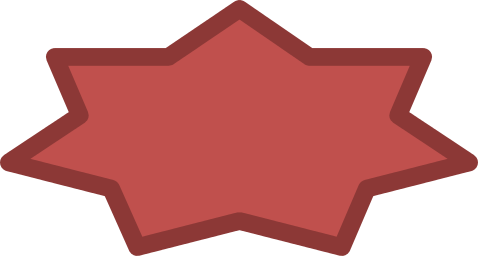 1,2
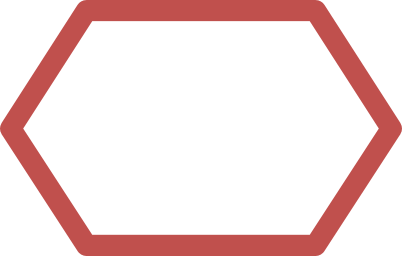 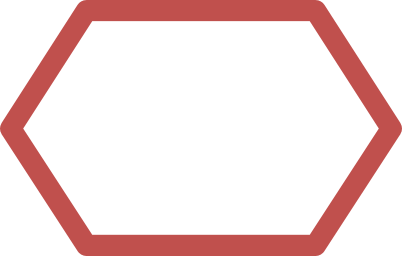 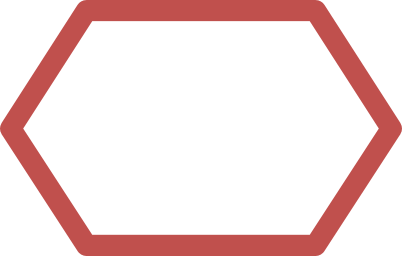 НЕТ
НЕТ
НЕТ
4
1-2  мин
Выход
Педагогический работник
Формирование раздаточного материала
Материал подготовлен для проведения занятий
Легенда:
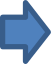 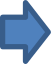 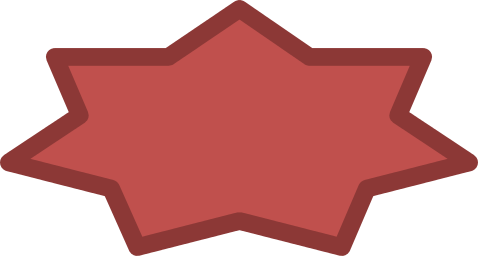 2
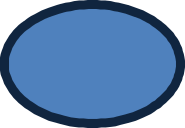 2
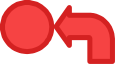 Решение
Возврат к предыдущему этапу
Проблема
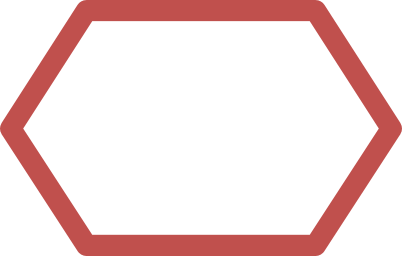 НЕТ
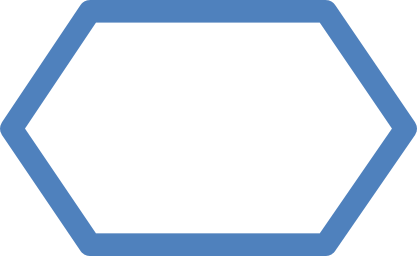 3 ч
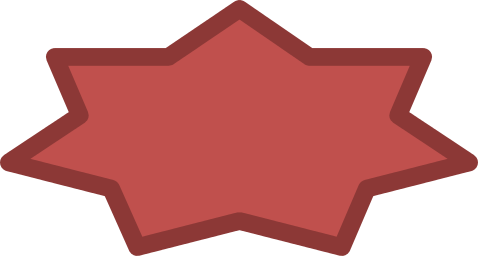 3
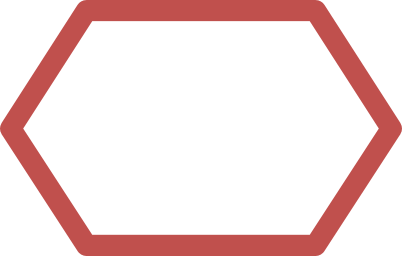 НЕТ
Длительность
по регламенту
Длительность
по регламенту
СБОР ФАКТИЧЕСКИХ ДАННЫХ ПРОЦЕССА
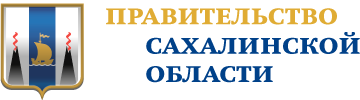 АНАЛИЗ И РЕШЕНИЕ ПРОБЛЕМ
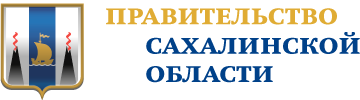 КАРТА ЦЕЛЕВОГО СОСТОЯНИЯ ПРОЦЕССА
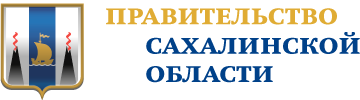 Время протекания процесса:
4 мин

Предлагаемые решения:

1. Упорядочивание системы хранения документов и материалов, создание стандарта размещения материалов

2. Организация рабочего места специалиста по системе 5S

3. Сортировка и стандартизация материалов, визуализация
Вход
1
1 мин
2
1 мин
3
2  мин
Педагогические работники
Педагогические работники
Педагогические работники
Потребность подготовки материала к уроку
Поиск учебно-методических материалов ( в электронном виде или на бумажном носителе)
Отбор расходных материалов
Уборка расходных материалов, рабочего места
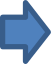 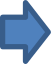 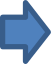 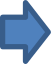 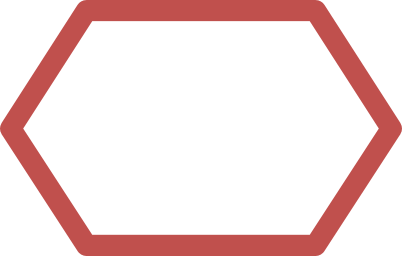 1,2
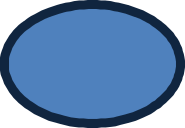 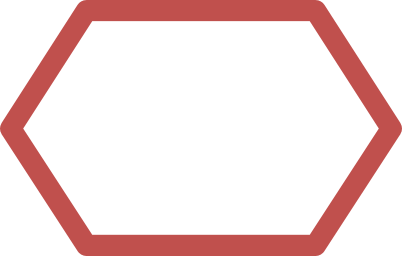 1
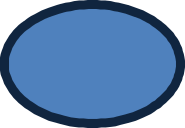 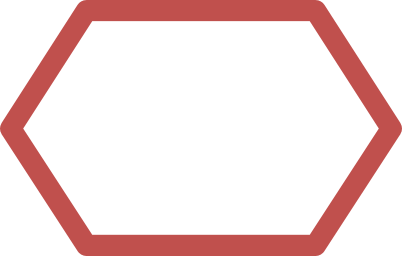 2,3
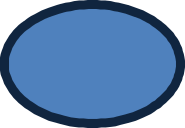 НЕТ
НЕТ
НЕТ
Выход
Материал подготовлен к проведению занятий
Легенда:
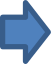 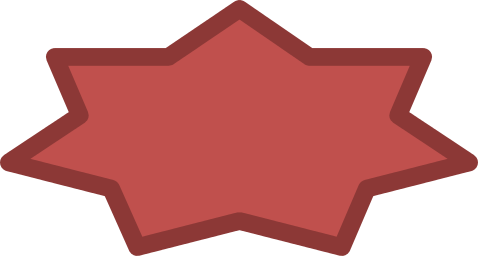 2
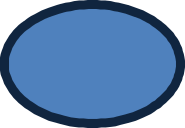 2
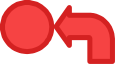 Решение
Возврат к предыдущему этапу
Проблема
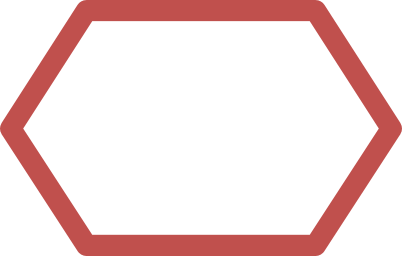 НЕТ
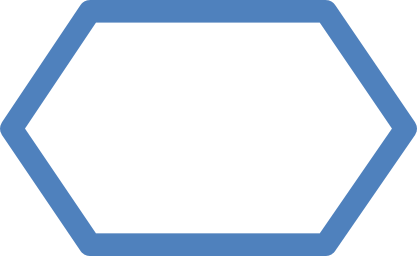 3 ч
Длительность
по регламенту
Длительность
по регламенту
ПЛАН МЕРОПРИЯТИЙ
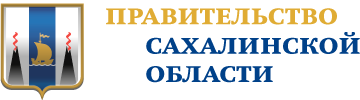 МОНИТОРИНГ ДОСТИГНУТЫХ РЕЗУЛЬТАТОВ
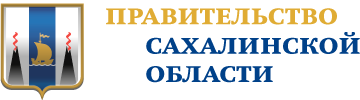 КАРТА ДОСТИГНУТОГО СОСТОЯНИЯ ПРОЦЕССА
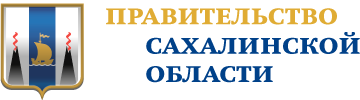 Время протекания процесса:
4 мин

Решения:

1. Упорядочивание системы хранения документов и материалов, создание стандарта размещения материалов

2. Организация рабочего места специалиста по системе 5S

3. Сортировка и стандартизация материалов, визуализация
Вход
1
1 мин
2
1 мин
3
2  мин
Педагогические работники
Педагогические работники
Педагогические работники
Потребность подготовки материала к уроку
Поиск учебно-методических материалов ( в электронном виде или на бумажном носителе)
Отбор расходных материалов
Уборка расходных материалов, рабочего места
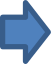 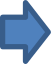 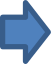 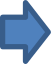 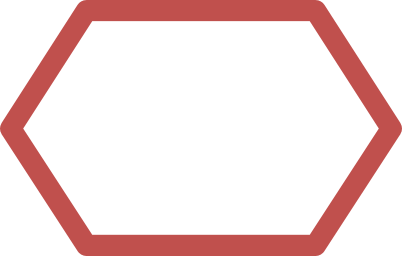 1,2
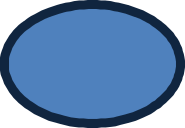 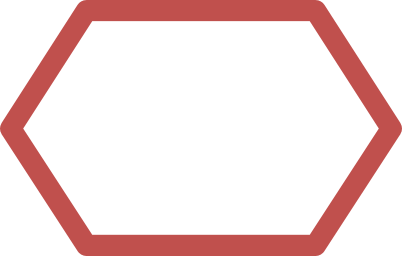 1
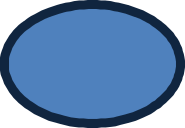 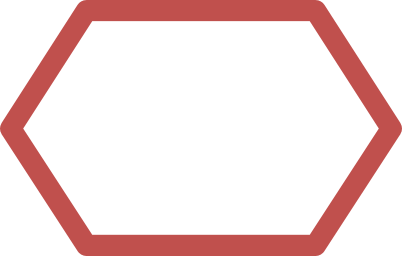 2,3
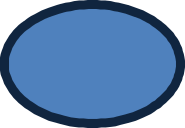 НЕТ
НЕТ
НЕТ
Выход
Материал подготовлен к проведению занятий
Легенда:
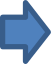 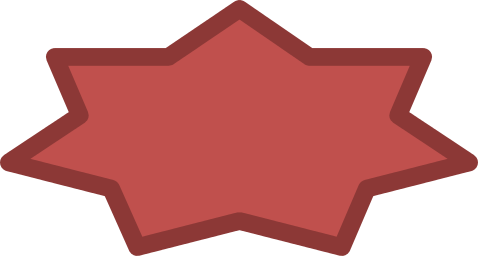 2
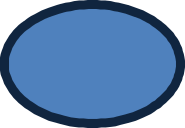 2
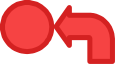 Решение
Возврат к предыдущему этапу
Проблема
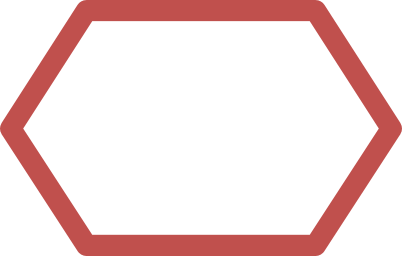 НЕТ
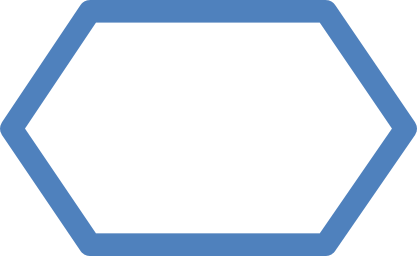 3 ч
Длительность
по регламенту
Длительность
по регламенту
РЕЗУЛЬТАТЫ ПРОЕКТА
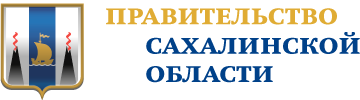 Решение: 
Закрыть проект


Комментарии к решению:
ПРИЛОЖЕНИЯ
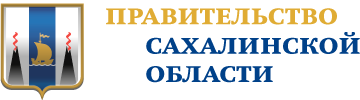 ПРИЛОЖЕНИЯ
ПРИЛОЖЕНИЯ - КОМАНДА ПРОЕКТА
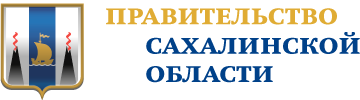 ВЛАДЕЛЕЦ ПРОЦЕССА
РУКОВОДИТЕЛЬ ПРОЕКТА
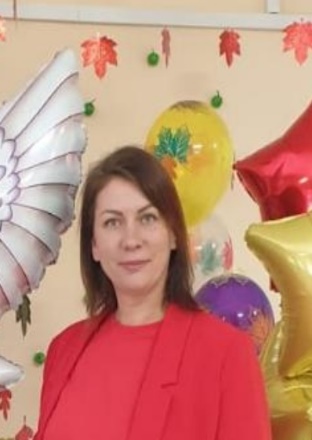 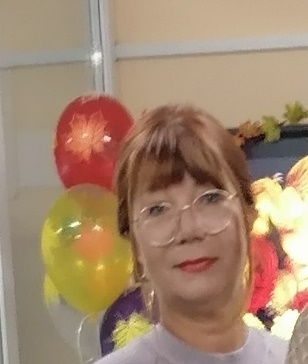 Дзюбан Татьяна Алексеевна
Заместитель директора по ВР
Калинина Вероника Николаевна
Директор МБОУ СОШ № 3 с. Огоньки
КОМАНДА ПРОЕКТА
Боева Ирина Викторовна
Учитель начальных классов
Дудковская Наталья Александровна 
Учитель английского языка
Иванова Татьяна Федоровна
Заместитель директора по УМК
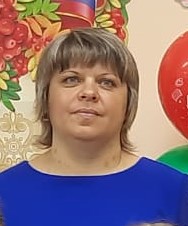 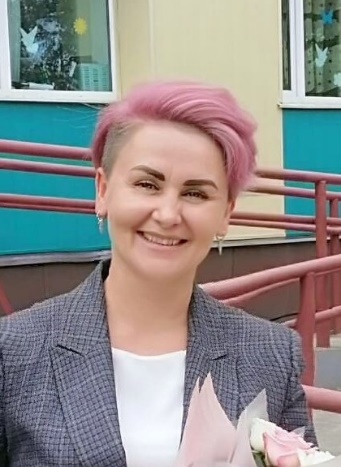 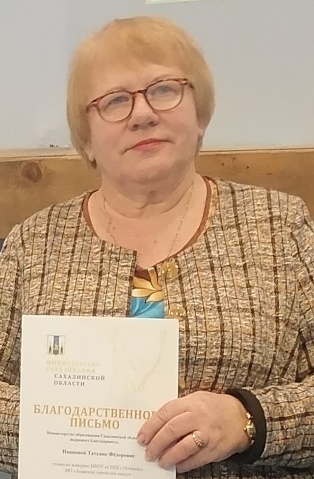 ПРИЛОЖЕНИЯ - ЭФФЕКТ ОТ МЕРОПРИЯТИЙ
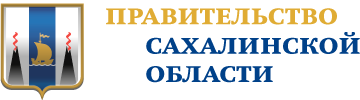 ПРИЛОЖЕНИЯ - ЭФФЕКТ ОТ ВНЕДРЕНИЯ 1 / 3
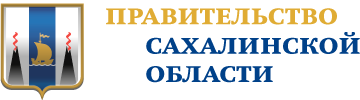 Наименование мероприятия:
Организация рабочего места специалиста по системе 5S

Эффект от мероприятия:
Сокращение времени на подготовку материала к уроку
БЫЛО:
СТАЛО:
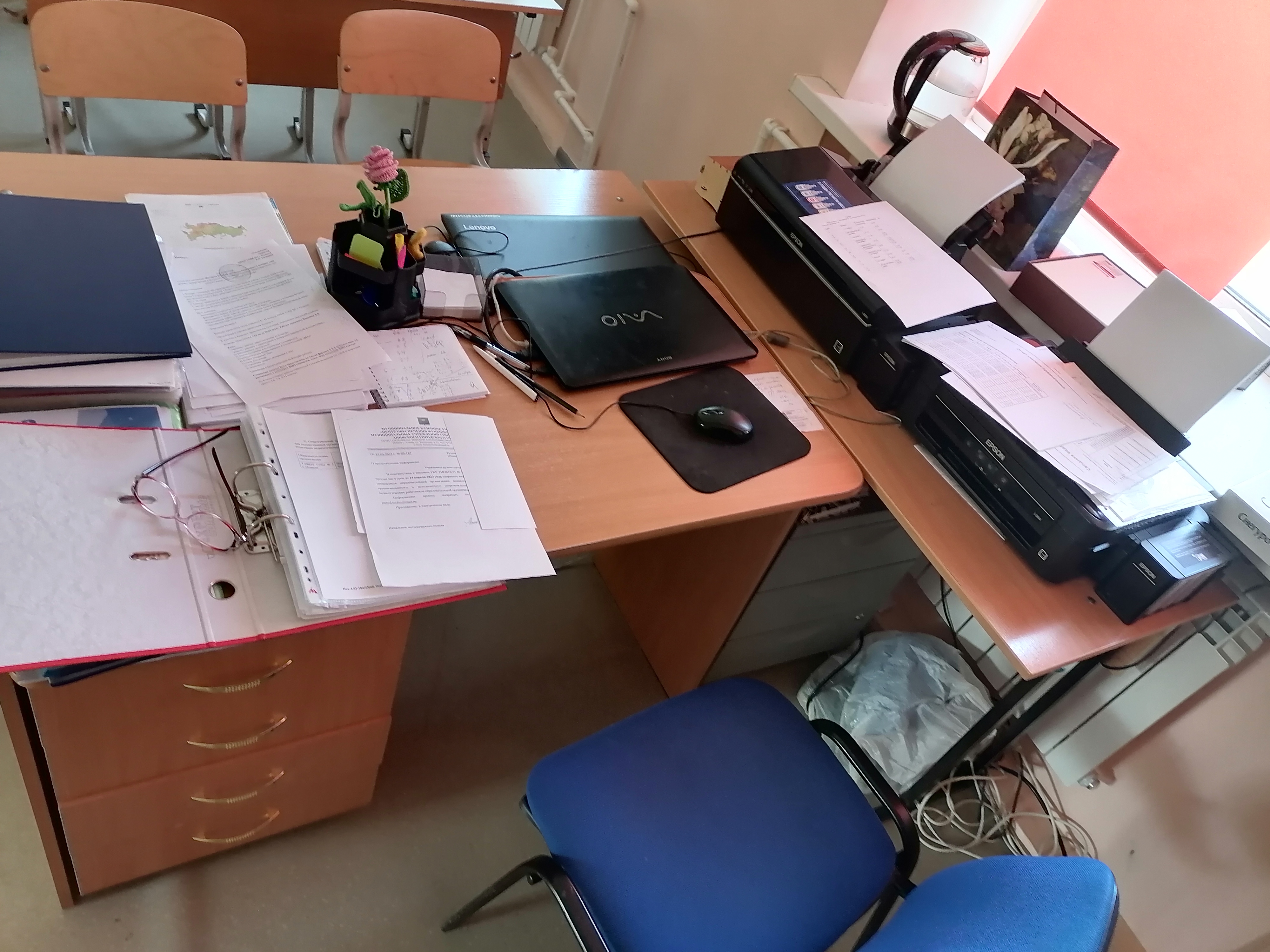 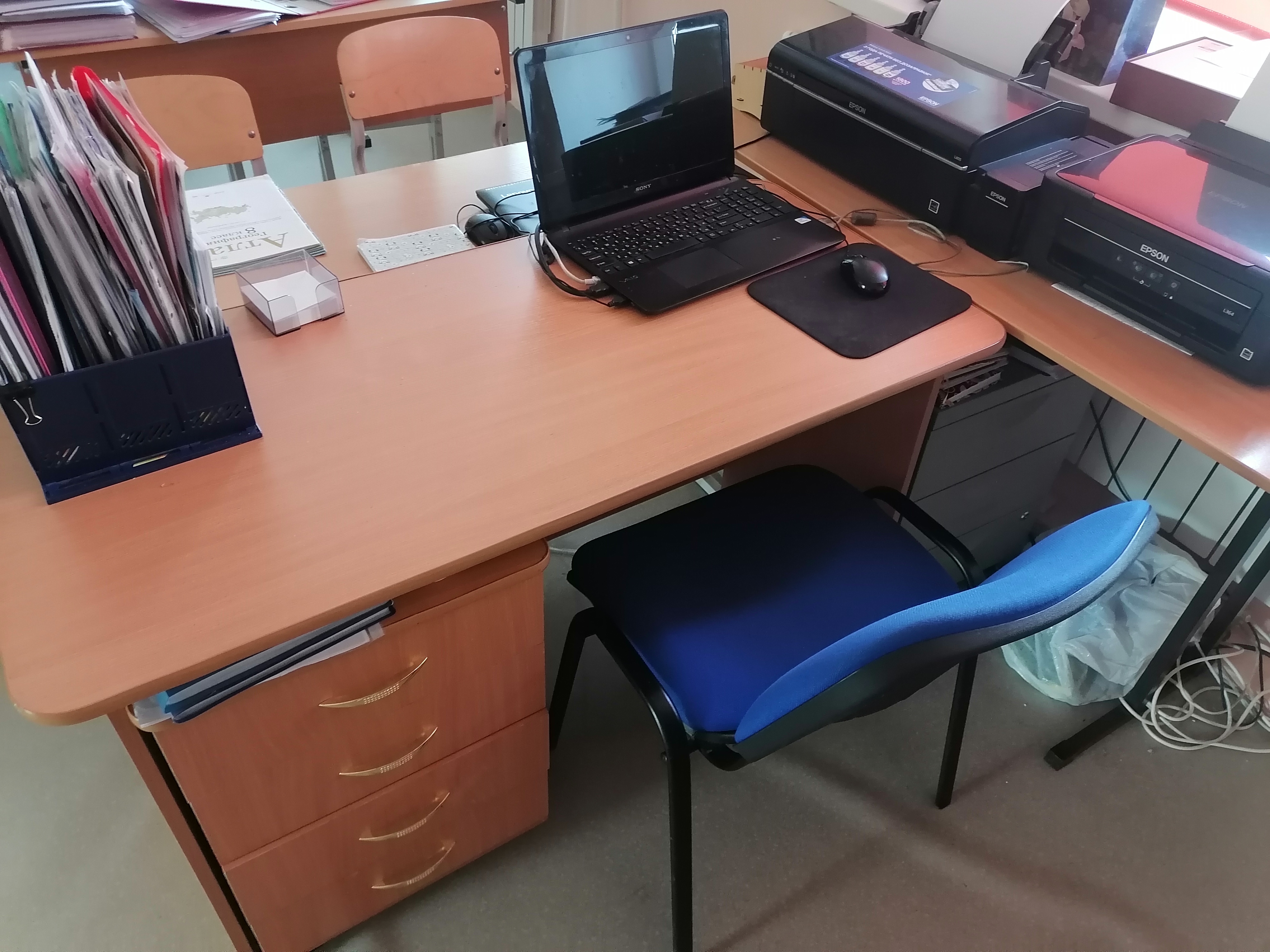 ПРИЛОЖЕНИЯ - ЭФФЕКТ ОТ ВНЕДРЕНИЯ 2 / 3
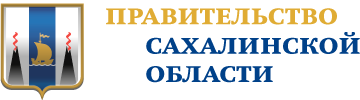 Наименование мероприятия:
Упорядочивание системы хранения документов и материалов, создание стандарта размещения материалов


Эффект от мероприятия:
Отсутствие временных потерь  на уборку.
БЫЛО:
СТАЛО:
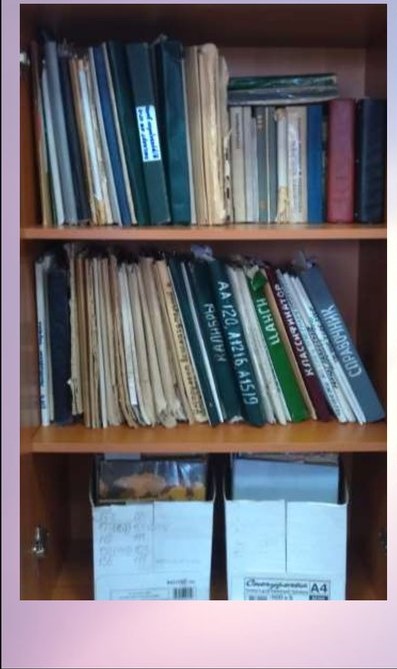 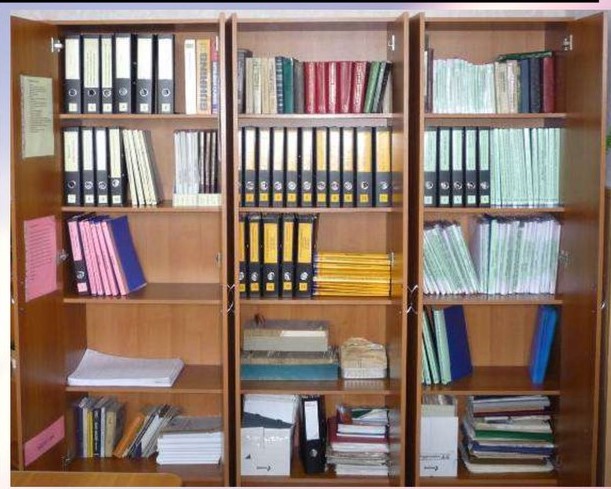 ПРИЛОЖЕНИЯ - ЭФФЕКТ ОТ ВНЕДРЕНИЯ 3 / 3
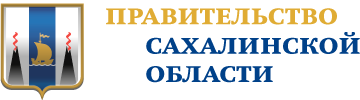 Наименование мероприятия:
Сортировка и стандартизация материалов, визуализация

Эффект от мероприятия:
Повышение качества образования
БЫЛО:
СТАЛО:
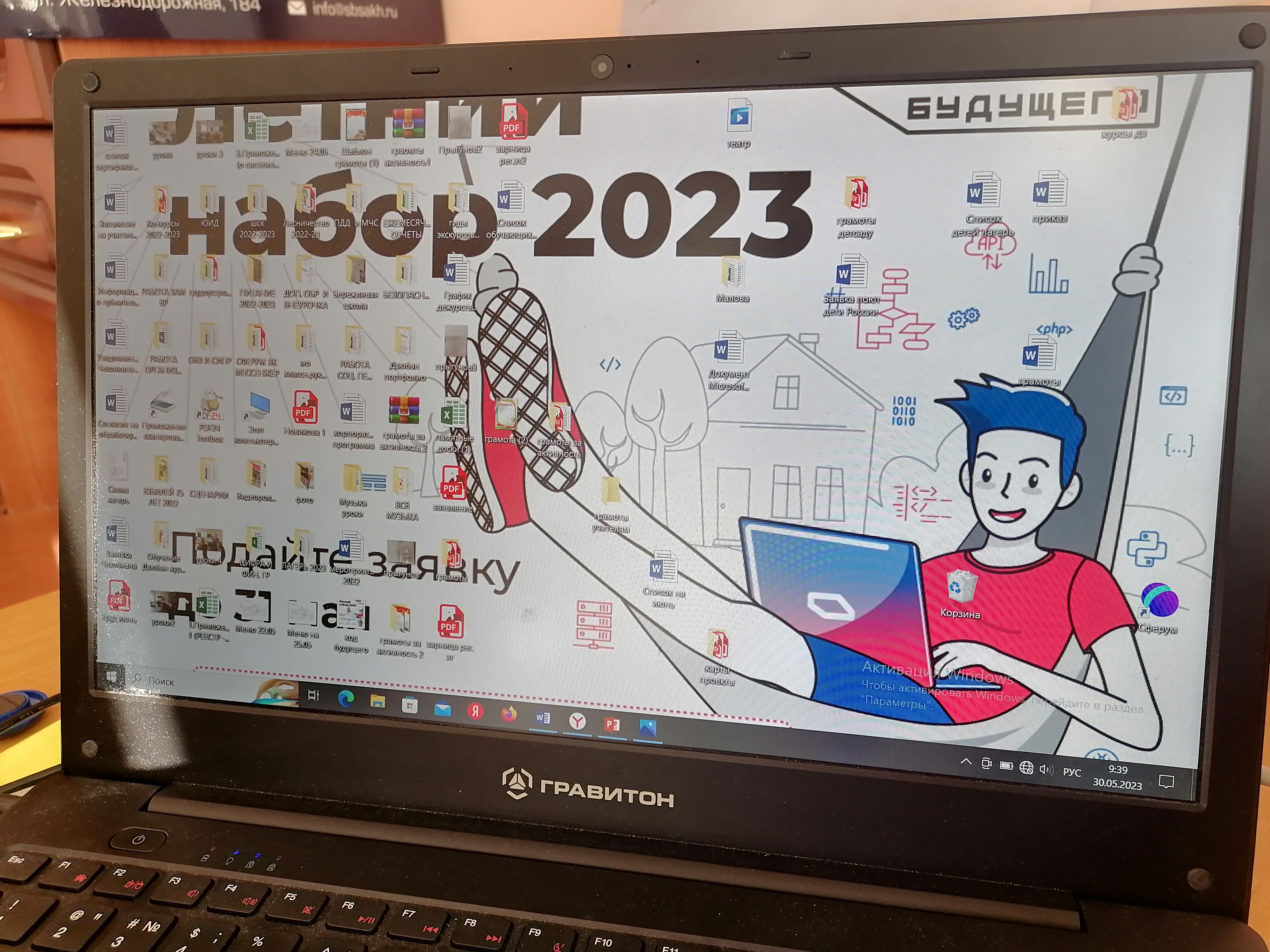 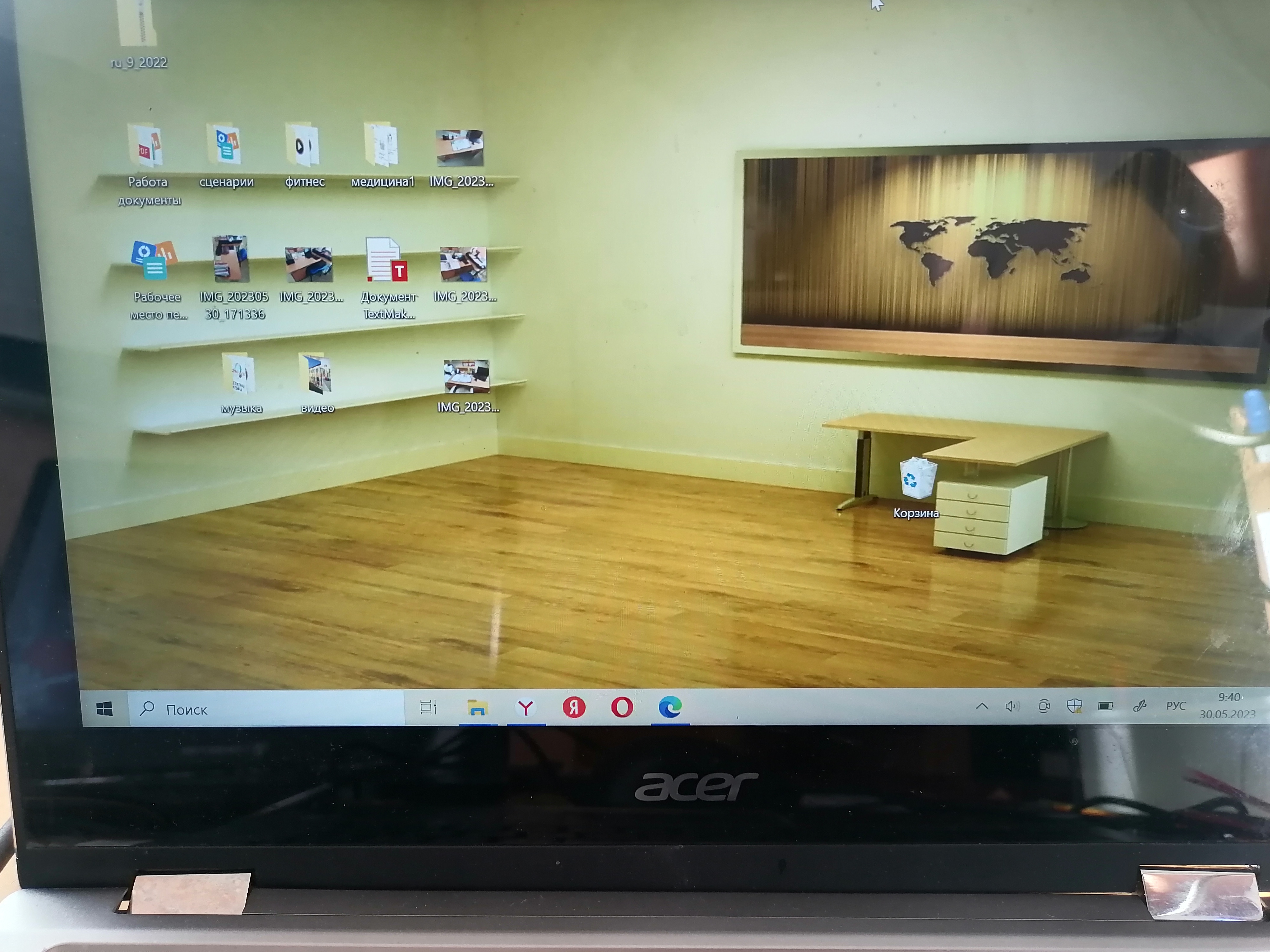 Спасибо за внимание.